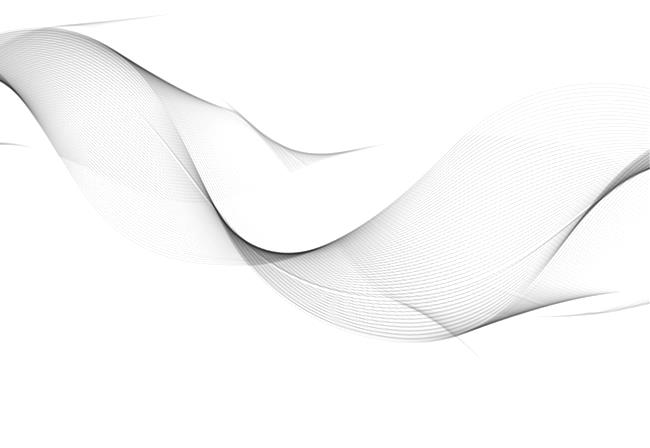 Комплект метеорологическийавтоматизированный АМК-2
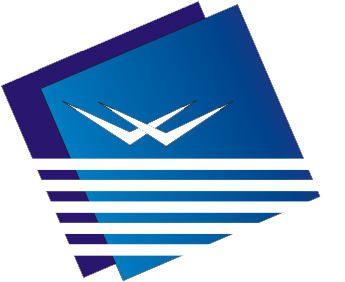 ООО «НПП «АДВЕНТ»
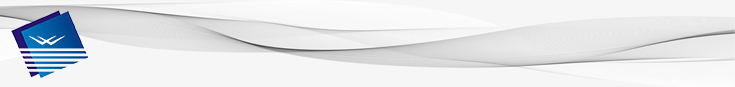 Назначение АМК-2
АМК-2 предназначен для измерения следующих метеорологических параметров:
Скорость и направление ветра; 
Скорость вертикального воздушного потока;
Температура окружающей среды; 
Температура грунта; 
Атмосферное давление; 
Относительная  влажность воздуха.
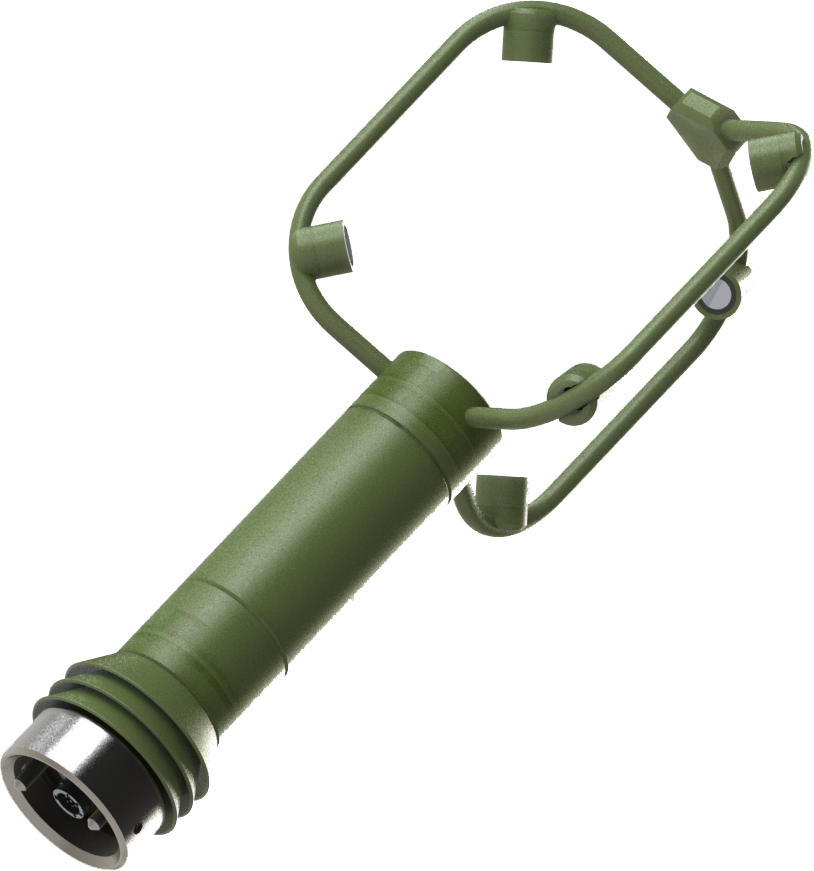 [Speaker Notes: АМК-2 может устанавливаться на стационарных объектах (здания, вышки), на подвижных объектах (автомобили, бронированная техника). Может применяться в виде мобильного, носимого метеокомплекта, и устанавливаться на универсальной мачте с питанием от блока аккумуляторных батарей.]
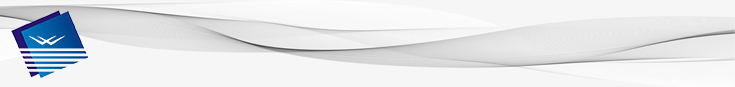 Метрологические характеристики
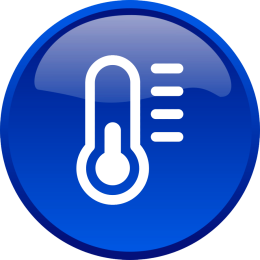 Температура воздуха, °С
от -50 до 50 ±0,9
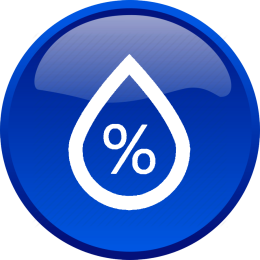 Влажность воздуха, %
от 10 до 98 ±3
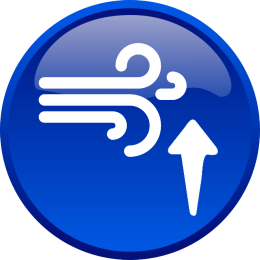 Вертикальная 
скорость ветра, м/с
от -15 до 15 ±0,5
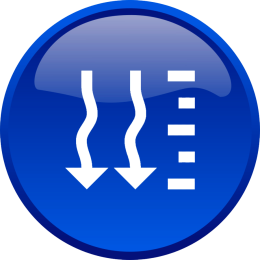 Атмосферное 
давление, гПа
от 600 до 1100 ±1
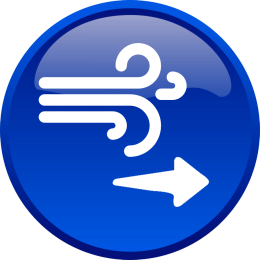 Горизонтальная 
скорость ветра, м/с
от 0,1 до 30 ±0,8
Температура 
дополнительных 
датчиков, °С 
от -50 до 50 ±0,5
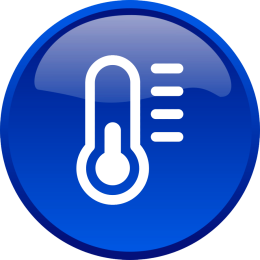 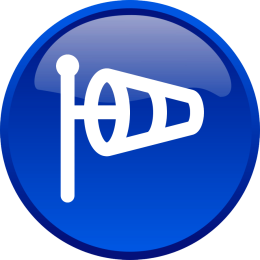 Направление ветра, °
от 0 до 360 ±3,5
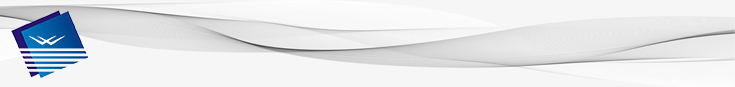 Условия эксплуатации
Диапазон рабочих 
температур АМК-2 
(кроме встраиваемого 
пульта управления АМК-2),°С
от -50 до 50
Диапазон рабочих 
температур встраиваемого 
пульта управления 
АМК-2, °С
от -40 до 50
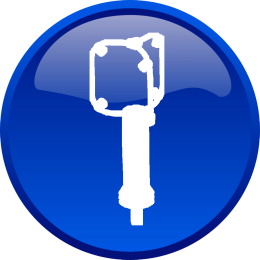 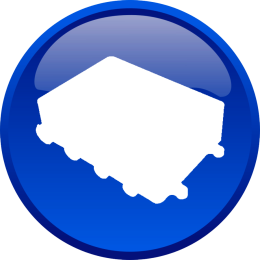 Степень защиты по ГОСТ 14254:
МДМП - IP 53
Пульт управления АМК-2 - IP55
Блок АКБ -IP55
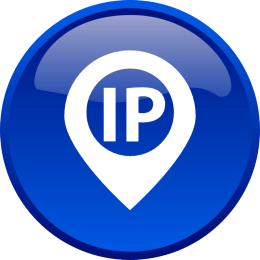 Потребляемая 
мощность, 
не более, ВТ
12
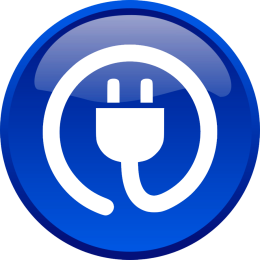 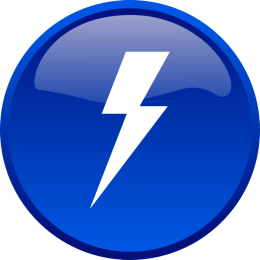 Напряжение 
питания, В
от 12 до 30
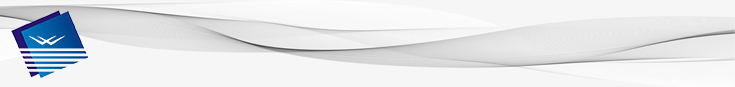 Свидетельство
об утверждении типа измерений
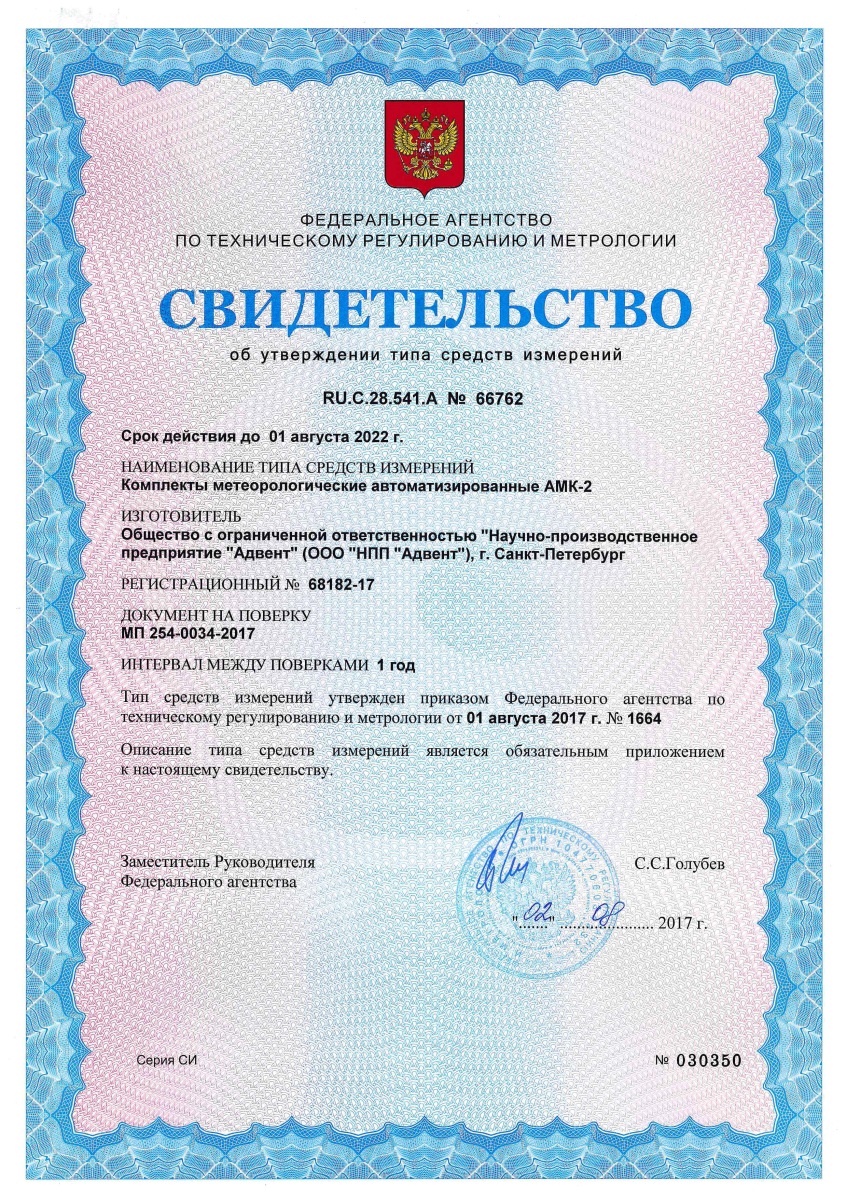 Комплект метеорологический автоматизированный 
АМК-2 является утвержденным типом средств измерений. Свидетельство об утверждении типа средства измерения RU.C.28.541.A 
№ 66762.
Методика поверки 
МП 254-0034-2017
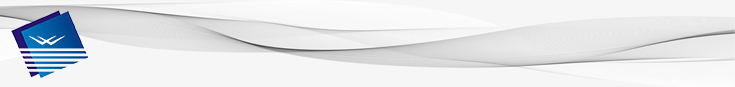 Комплектность АМК-2
В зависимости от потребностей Заказчика, АМК-2 может поставляться в различных исполнениях.
Ниже приведена наиболее полная комплектация АМК-2:
Пульт управления АМК-2;
Модуль датчиков (МДМП);
Мачта универсальная;
Блок АКБ;
Комплект дополнительных датчиков температуры;
Комплект соединительных кабелей;
Эксплуатационная документация;
Комплект ЗИП-О;
Транспортировочная тара/ транспортировочный кейс.
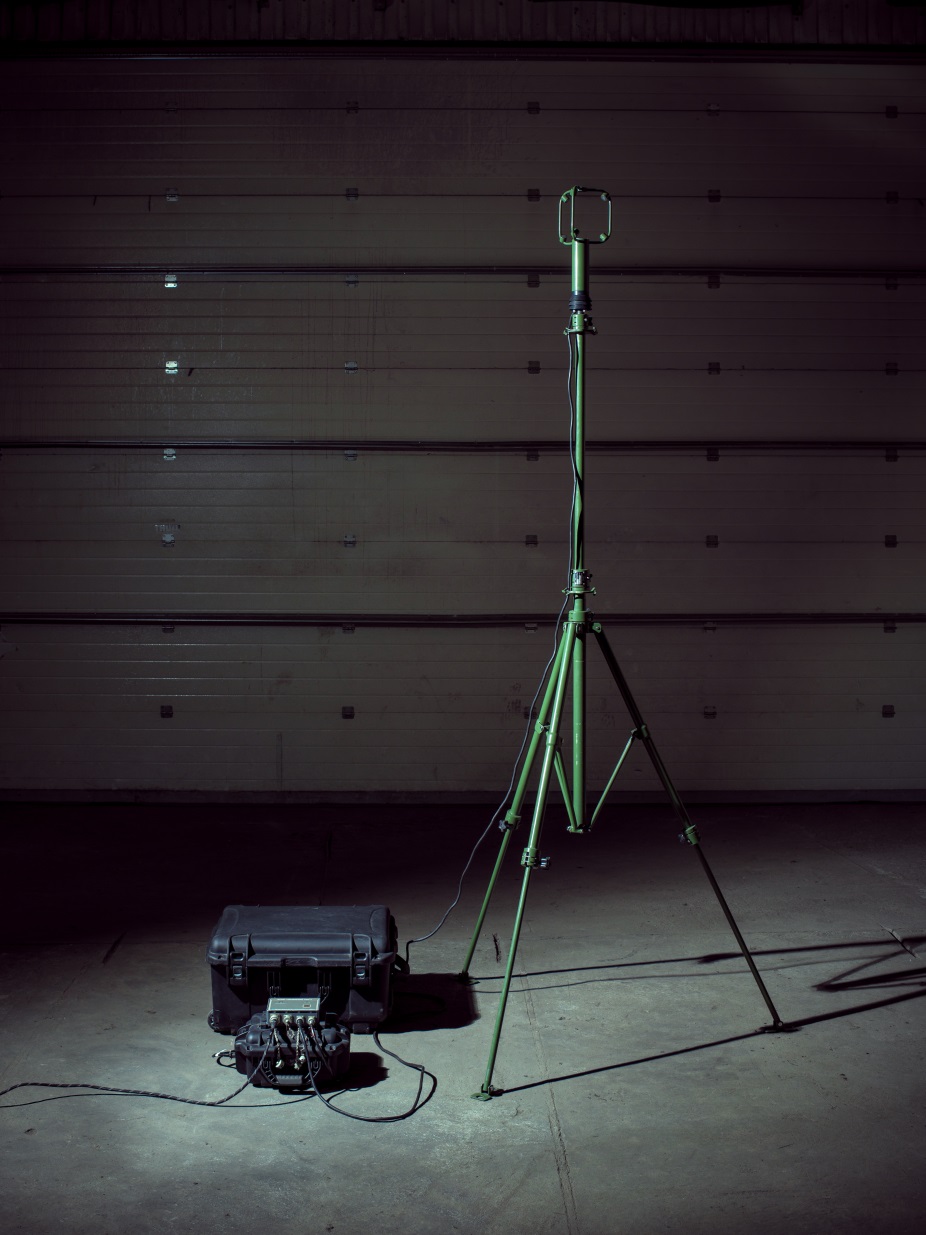 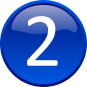 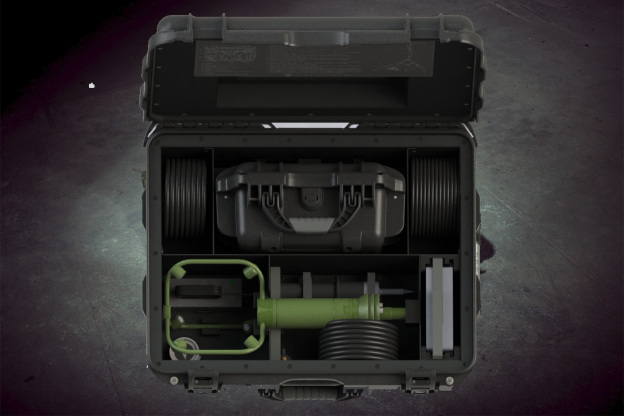 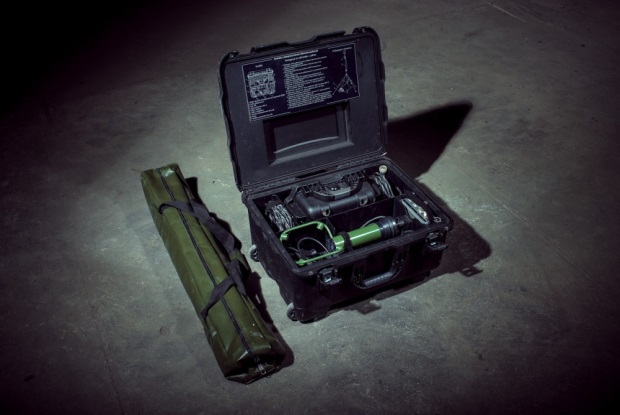 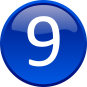 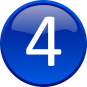 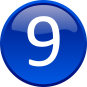 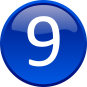 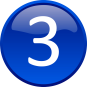 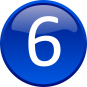 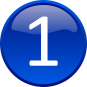 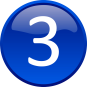 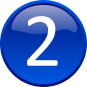 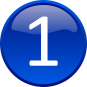 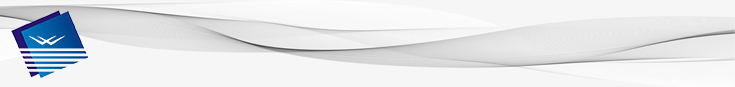 Пульт управления АМК-2
Пульт управления АМК-2 предназначен для отображения измеряемых показателей и управления настройками и выпускается в двух исполнениях
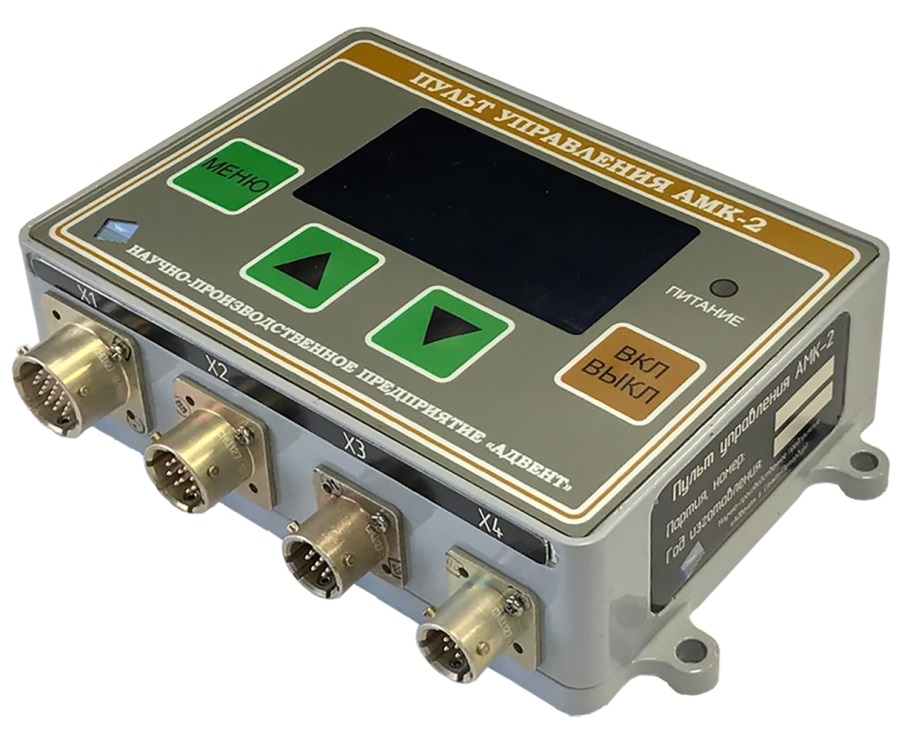 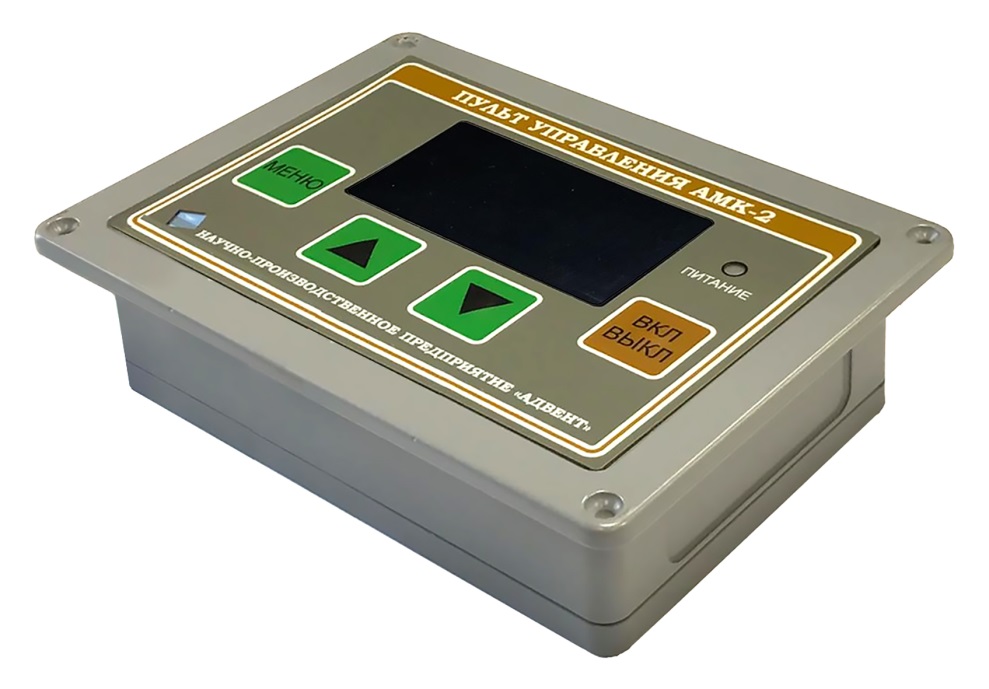 НАКЛАДНОЙ вариант исполнения предназначен для установки на внешние поверхности (стены, переносное оборудование)
ВСТРАИВАЕМЫЙ вариант исполнения предназначен для установки в приборные панели
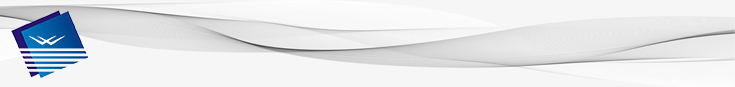 Дисплей АМК-2
Пользователь АМК-2 имеет возможность выбора режима отображения информации на дисплее пульта управления
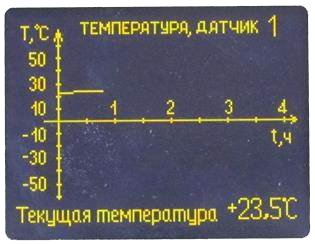 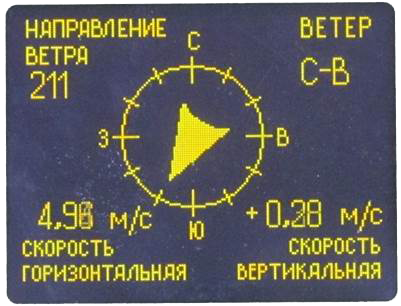 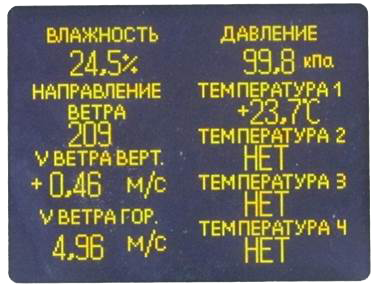 Режим 1. 
ТЕКСТОВЫЙ
 Отображаются результаты
всех измерений
Режим 2. 
ГРАФИЧЕСКИЙ
 Отображается выбранный
 пользователем параметр 
в графическом виде
Режим 3. 
КОМБИНИРОВАННЫЙ
 Отображаются измеренные 
параметры ветра в текстовом и графическом представлениях
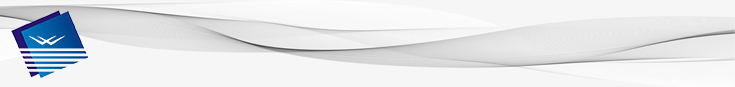 Органы управления АМК-2
Управление АМК-2 осуществляется с помощью 4 кнопок расположенных  на лицевой панели пульта управления. 

Кнопка «ВКЛ. ВЫКЛ» предназначена для включения и выключения АМК-2.
Кнопка «МЕНЮ» позволяет корректировать азимутальное направление на север и время усреднения измерений.
Кнопки «ВВЕРХ», «ВНИЗ» позволяют переключаться между режимами отображаемой информации.
Световой индикатор «ПИТАНИЕ» отображает уровень питающего напряжения
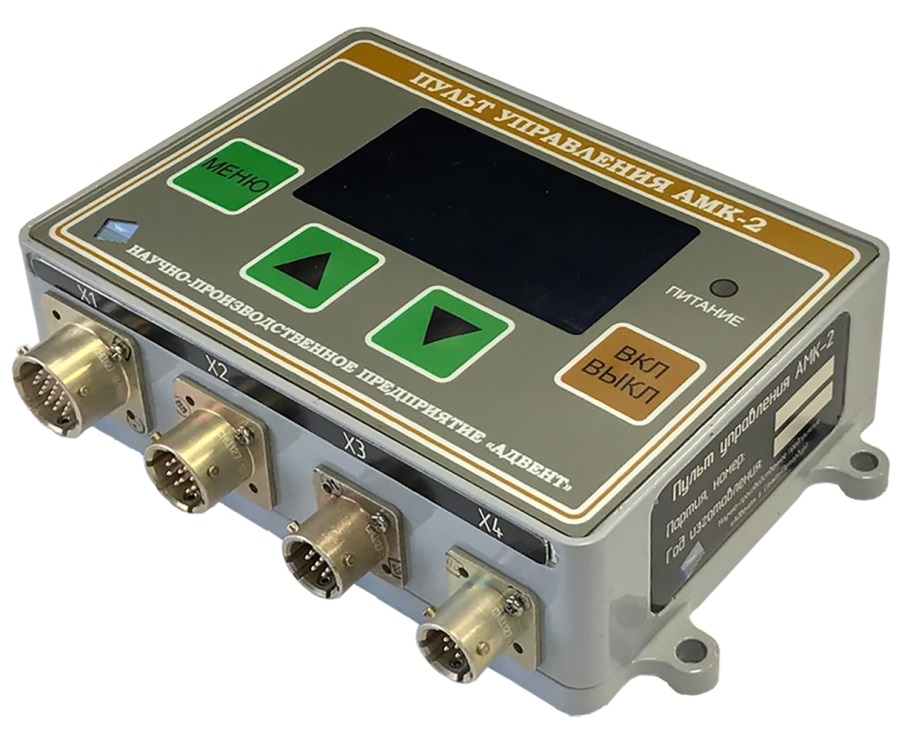 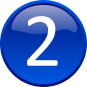 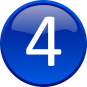 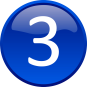 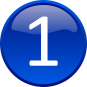 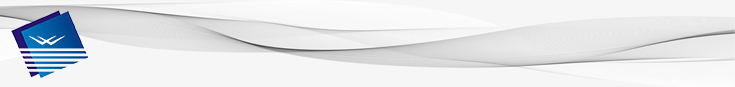 Модуль датчиков (МДМП)
МДМП предназначен для измерения метеорологических параметров и выпускается в двух исполнениях различающихся способами монтажа на местах установки
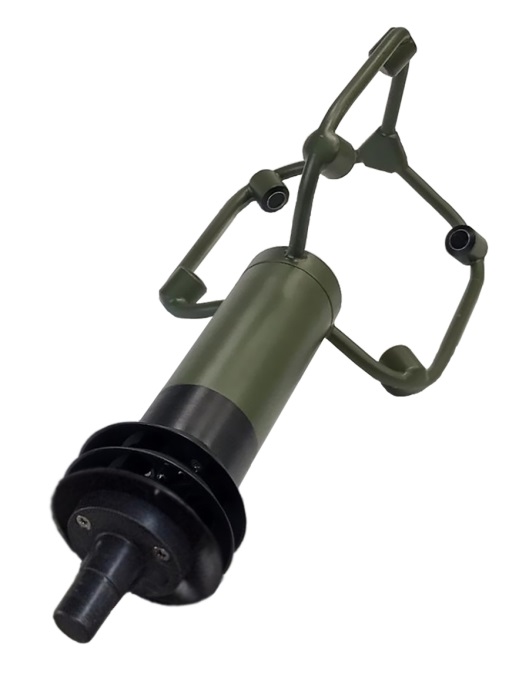 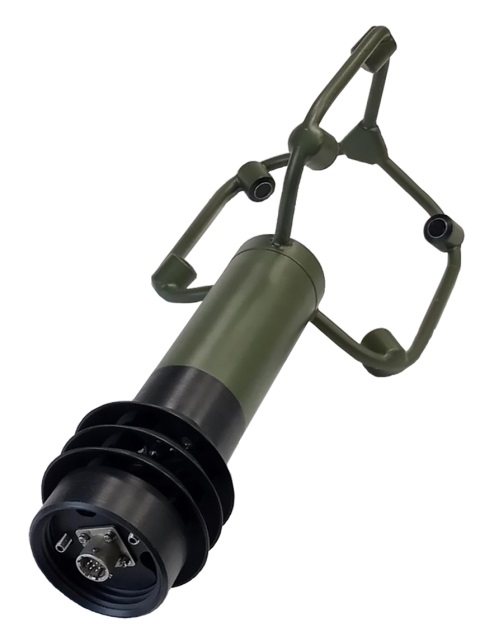 Исполнение с МОНТАЖНОЙ ГАЙКОЙ предназначено 
для установки на автоматические механизмы подъема
Исполнение с МОНТАЖНЫМ КРОНШТЕЙНОМ предназначено для установки на универсальную мачту
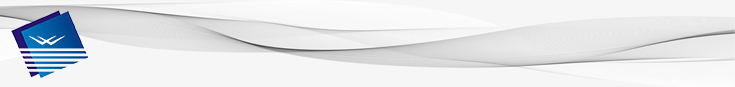 Универсальная мачта
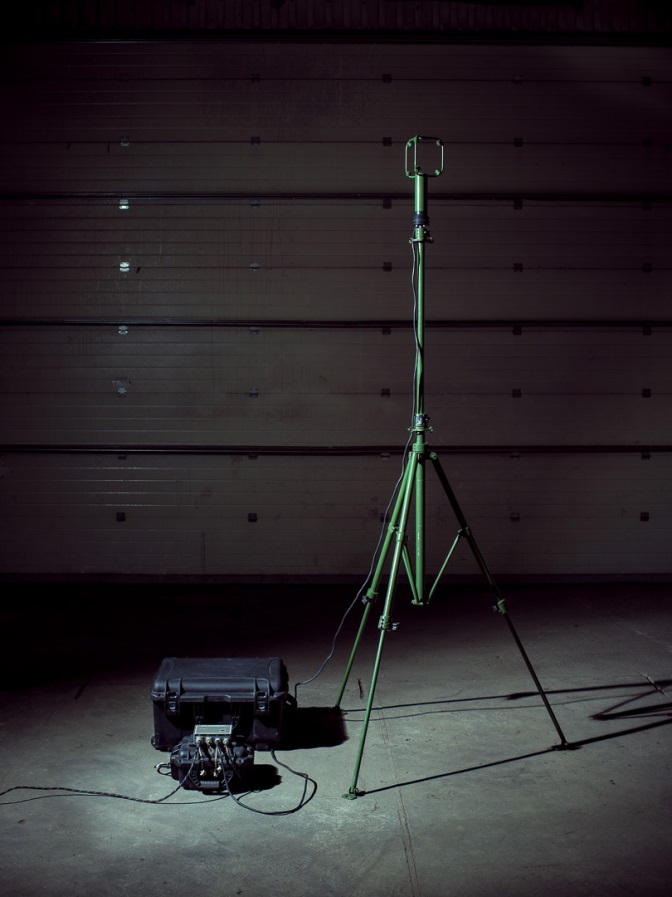 Универсальная мачта предназначена для размещения МДМП на высоте до 2,5 метров, устанавливается на грунтовую поверхность. В состав мачты  входит комплект кольев и растяжек для ее установки, а также транспортировочный чехол
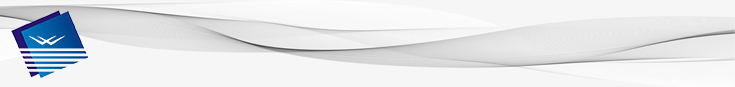 Автоматический 
механизм подъема
Дополнительно по желанию Заказчика поставляется автоматический механизм подъема АМК-2, предназначенный для установки на подвижные комплексы. Механизм подъема комплектуется собственным пультом дистанционного управления
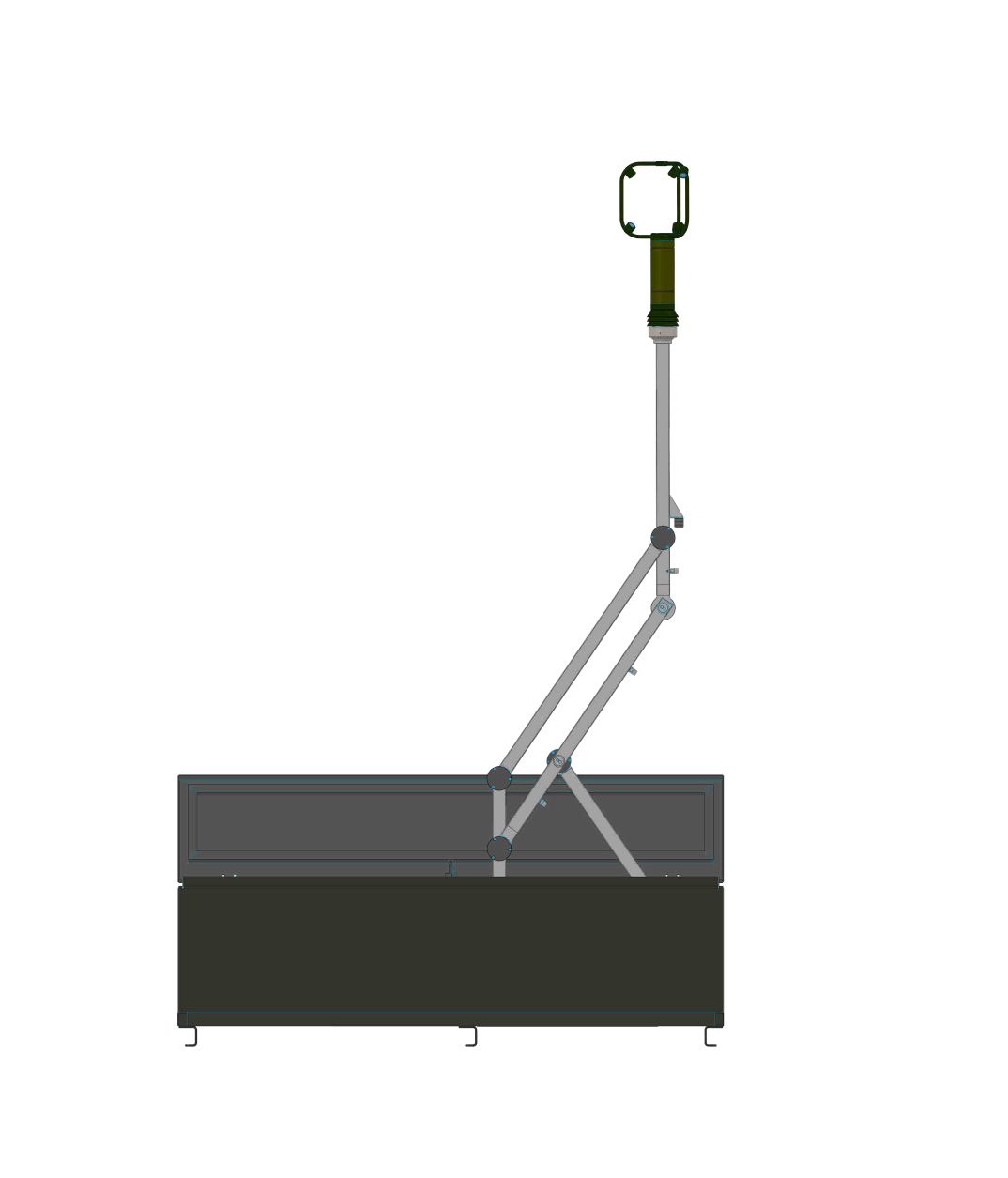 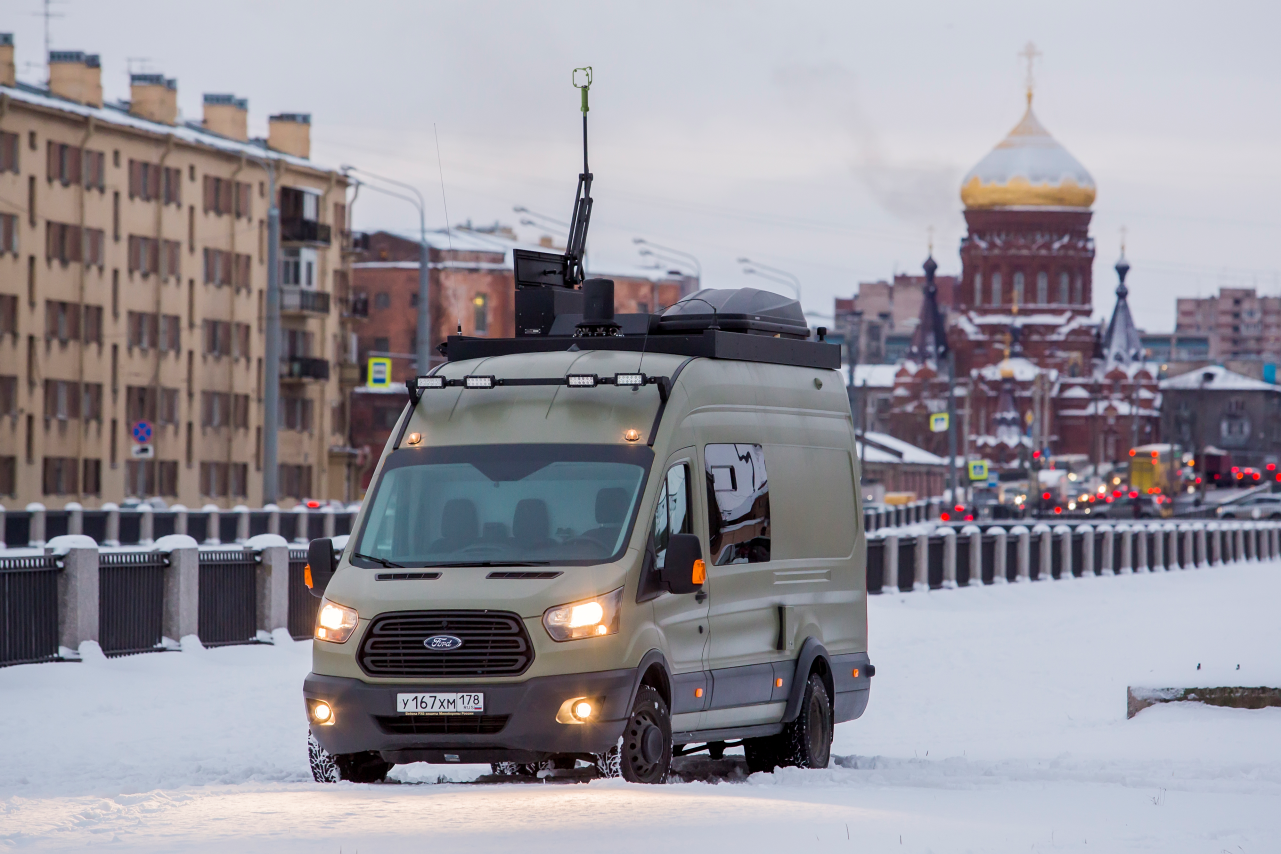 Пульт
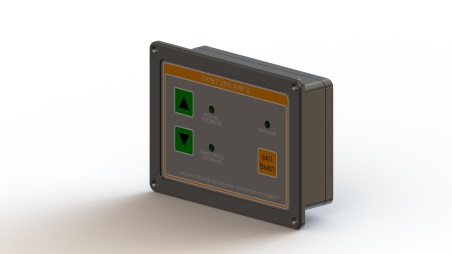 Автоматический 
механизм подъема
Мобильный комплекс радиационной, химической и биологической разведки (серийный образец)
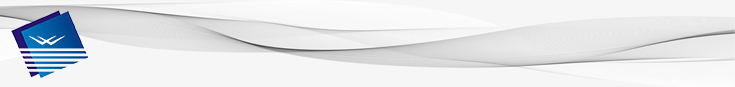 Блок АКБ
Также по желанию Заказчика возможно комплектование АМК-2 блоком АКБ, предназначенным для обеспечения автономной работы АМК-2 во всем диапазоне рабочих температур. На боковой поверхности блока АКБ предусмотрена индикация уровня заряда аккумуляторов.
На крышке блока АКБ предусмотрено место для крепления пульта АМК-2.
Зарядка аккумуляторов блока АКБ производится с использованием зарядного устройства из комплекта ЗИП-О. Допускается зарядка аккумуляторов от источника постоянного тока 24 В или автомобильной бортовой сети 27 В
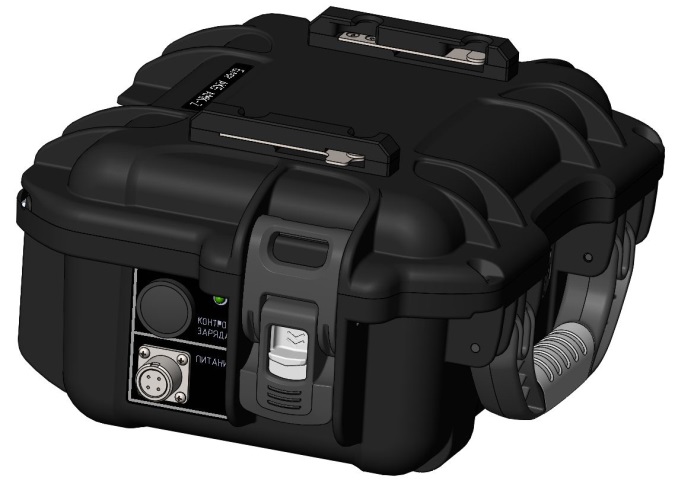 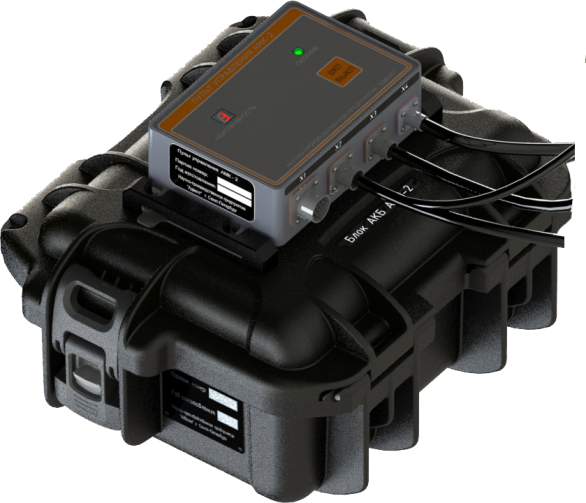 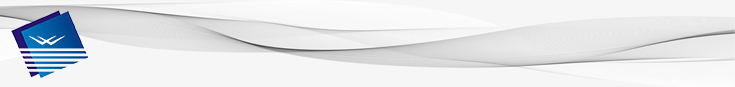 Дополнительные датчики 
температуры
В АМК-2 предусмотрена возможность подключения до трех дополнительных датчиков температуры. Конфигурация комплекта дополнительных датчиков температуры выбирается Заказчиком. Дополнительные датчики позволяют измерять температуру воздуха и грунта
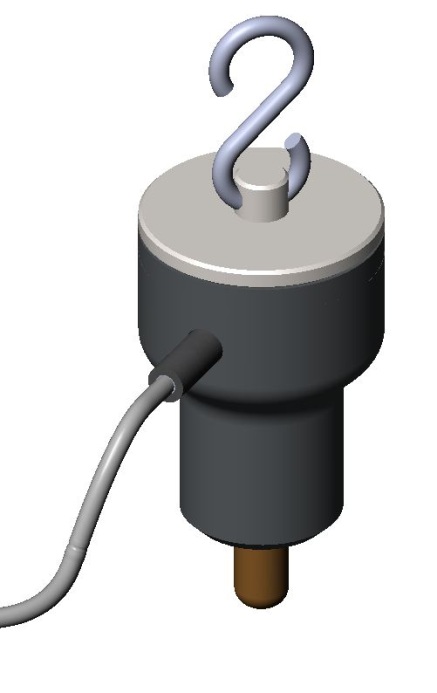 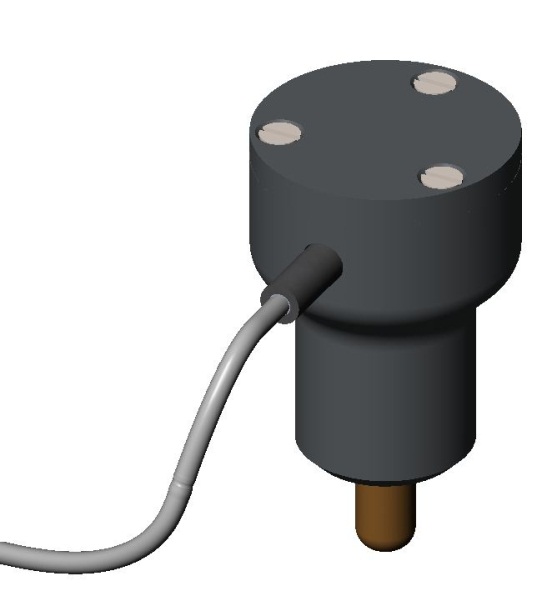 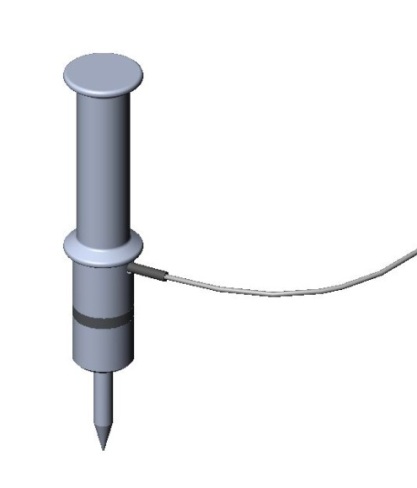 Датчики ИЗМЕРЕНИЯ ТЕМПЕРАТУРЫ ВОЗДУХА крепятся на металлические поверхности посредством встроенного 
магнита или подвешивается при помощи специального
переходника
Датчик ИЗМЕРЕНИЯ ТЕМПЕРАТУРЫ ГРУНТА для удобства установки имеет рукоятку и заостренную часть
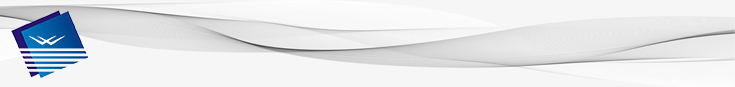 Цветовое исполнение
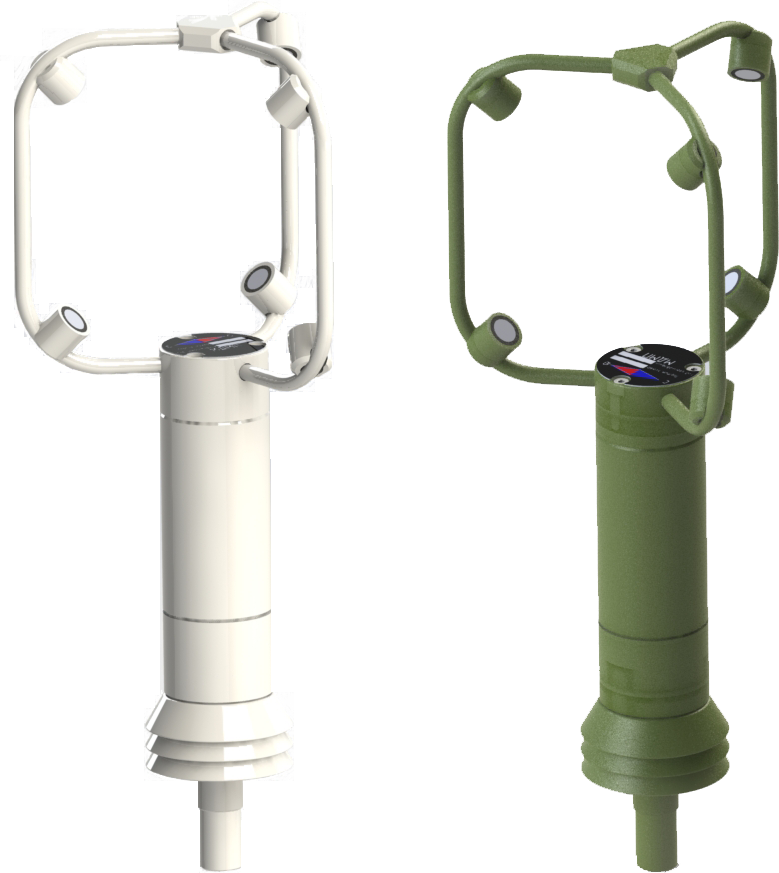 Возможно изготовление изделия АМК-2 любого цвета из цветовой палитры RAL по требованию Заказчика.
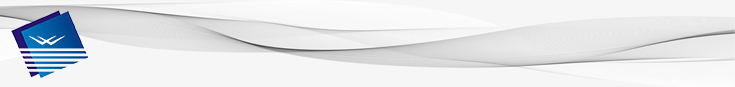 Цифровые интерфейсы
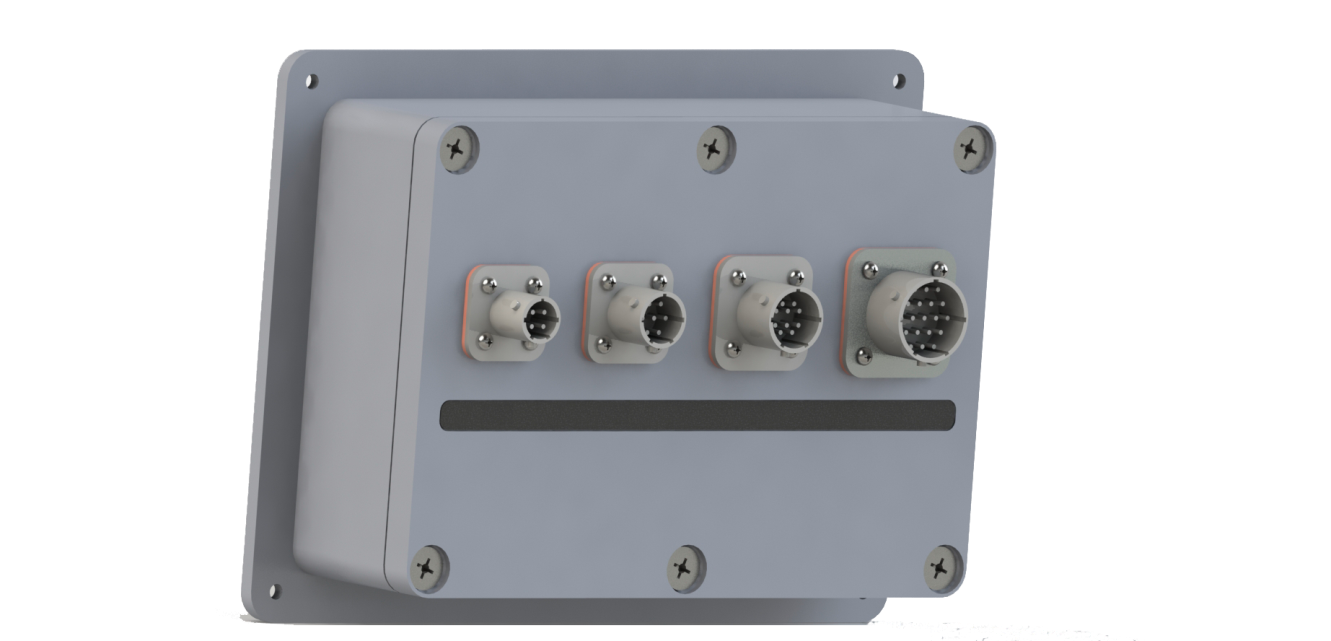 АМК-2 обеспечивает возможность передачи данных по интерфейсам      RS-485 и RS-232.

АМК-2 поддерживает протокол обмена данными с ИНК (информационно-навигационной аппаратурой 14Ц834 и информационно-навигационным комплексом ИНК-Б) по интерфейсу     RS-232.

По желанию Заказчика блок быстроразъемных разъемов может быть размещен с любой стороны пульта управления АМК-2.
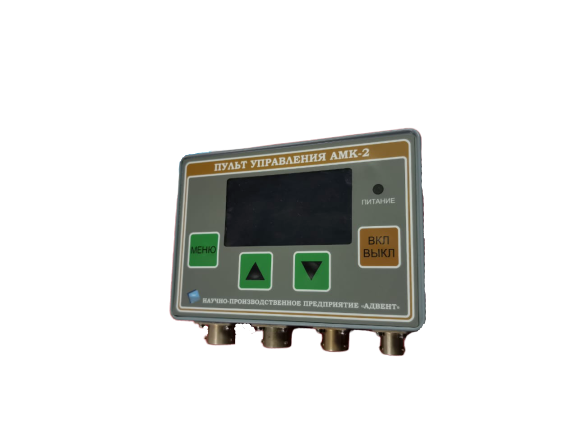 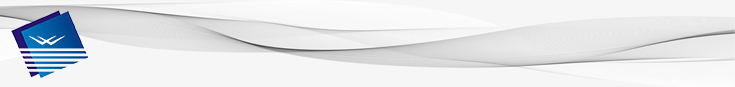 Специальное 
программное обеспечение
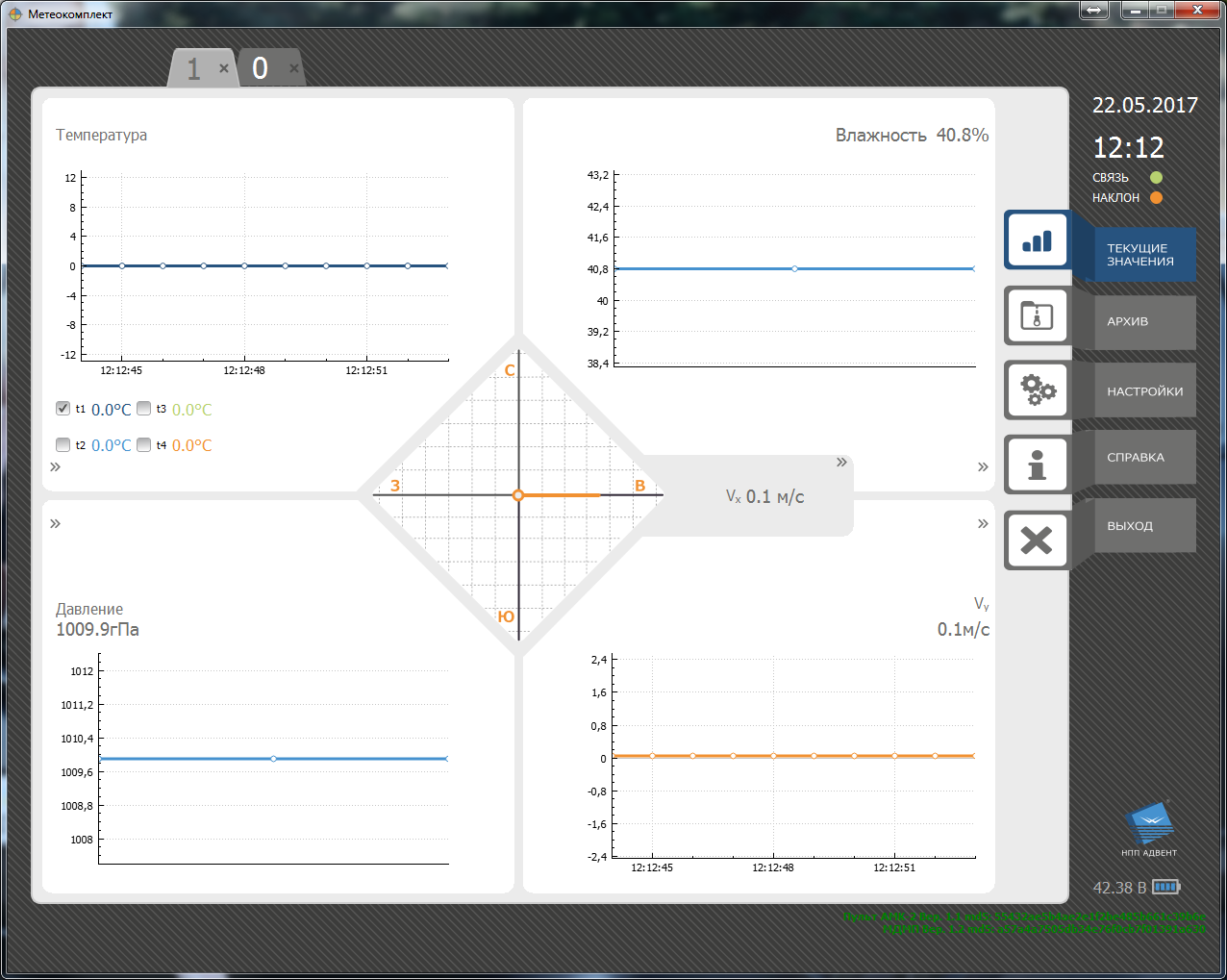 СПО «Метеокомплект» предназначено для:
обеспечения приема и обработки данных с метеокомплектов (более чем одного, но не более чем с десяти);
представления полученных данных в виде графиков, таблиц и отчетов;
обеспечения диагностики подключенных метеокомплектов;
обеспечения возможности сохранения данных
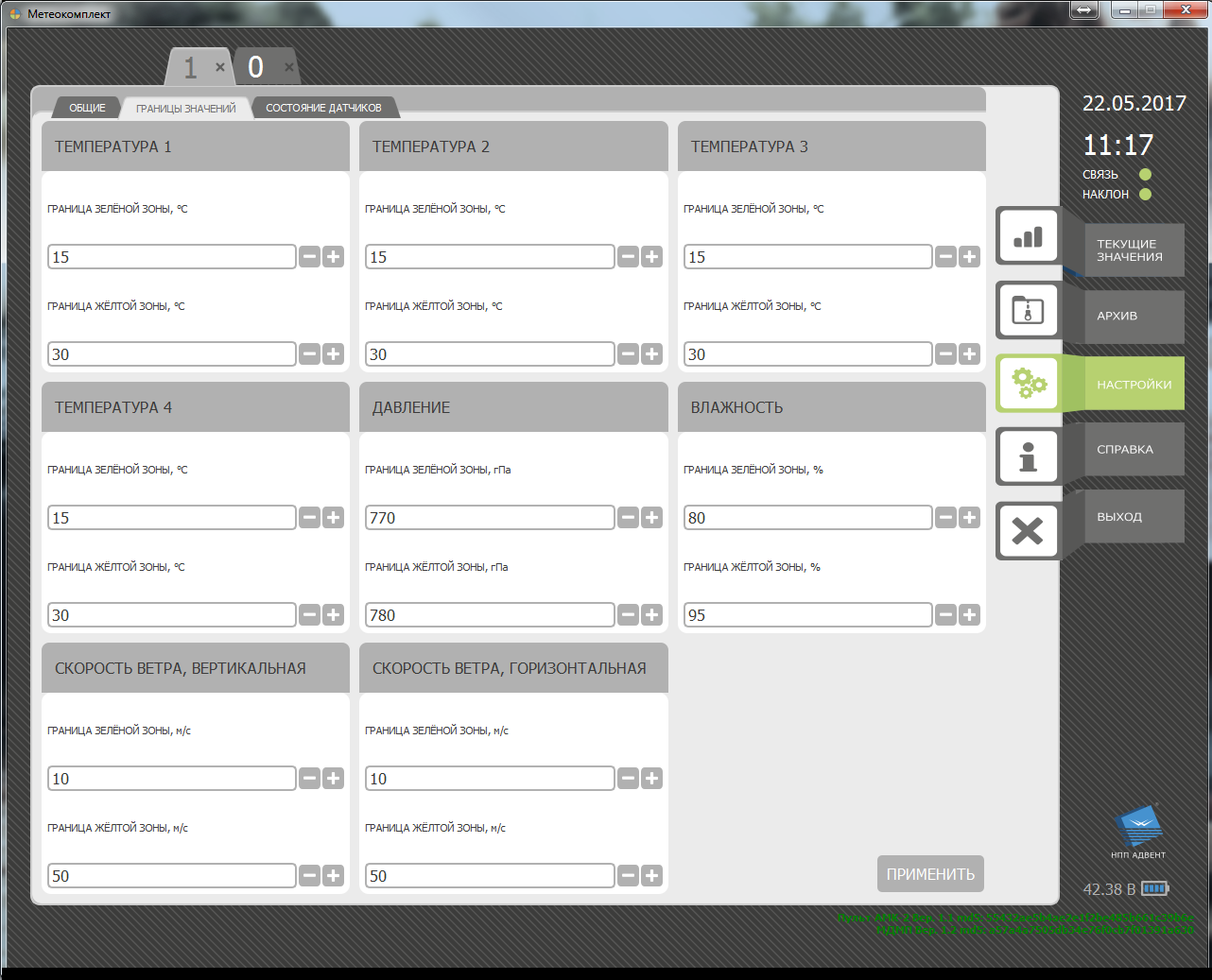 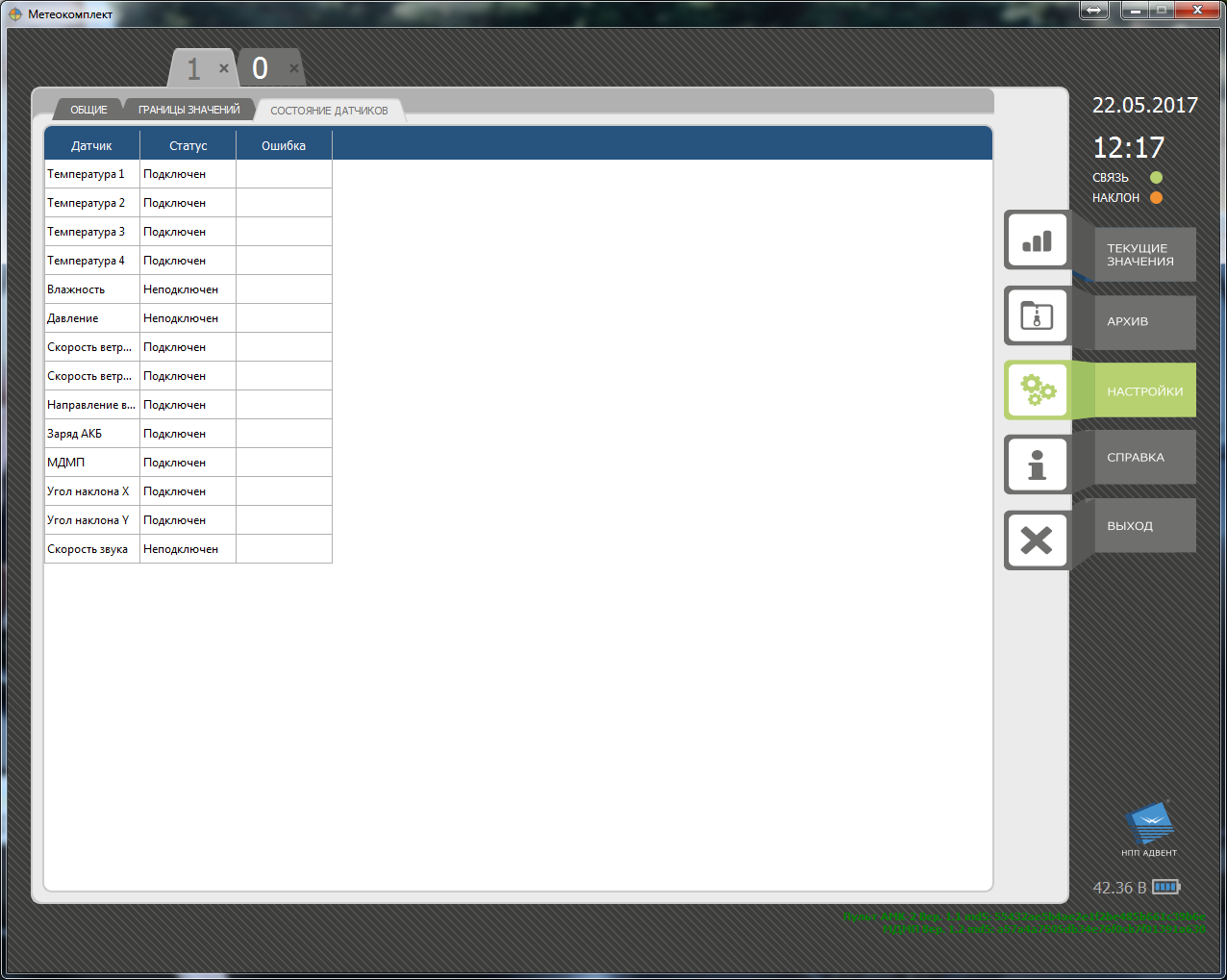 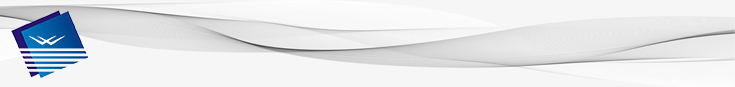 Специальное 
программное обеспечение
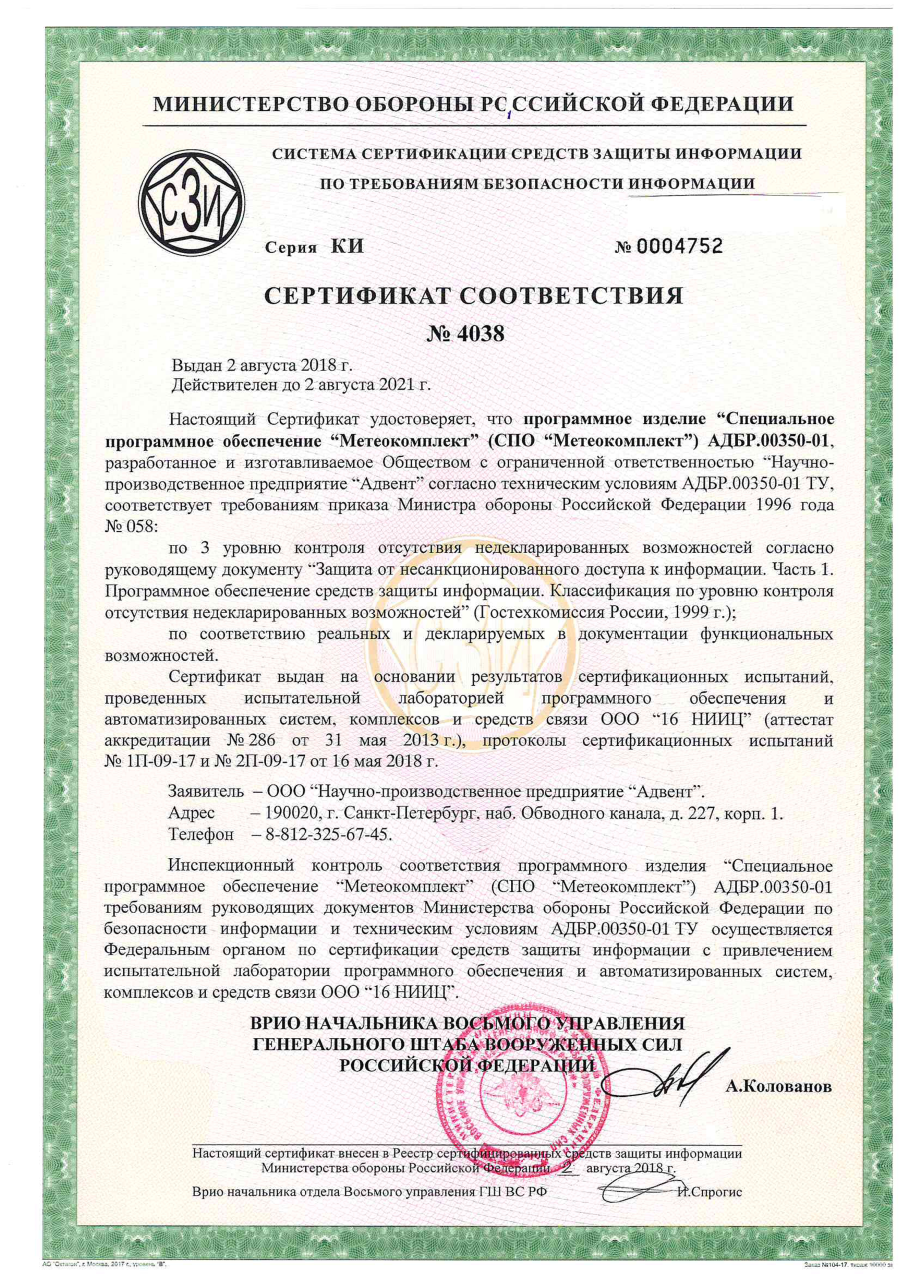 СПО «Метеокомплект» является средством защиты информации, что удостоверяется сертификатом                         8 Управления ГШ ВС РФ.

Функционирование                              СПО «Метеокомплект» возможно в следующих операционных системах:
ОС семейства Windows;
ОС Astra Linux Special Edition, релиз «Смоленск», версии 1.3 – 1.6
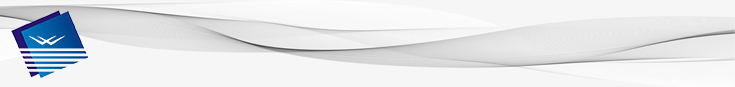 Оснащение 
комплексов РХБз АМК-2